Aborajooh Emad Aref
MD,General  and Minimally Invasive SurgeryGI surgery  IMRCS JB and AB1
Gastrointestinal System
Alimentary tract from the mouth to the anus 
liver and biliary system (including the gallbladder)
Pancreas 
Spleen
Gastrointestinal System
Gastrointestinal System
Anorexia and weight loss
Anorexia is loss of appetite and/or a lack of interest in food.
Weight loss : Unintentional weight loss 
clinically important weight loss is often defined as loss of more than 5 percent of usual body weight over 6 to 12 months. 
Increased energy expenditure as in hyperthyroidism, fever or the adoption of a more energetic lifestyle.
Reduced energy intake due to dieting, loss of appetite or malabsorption and malnutrition.
Heartburn and Reflux
Heartburn is a hot, burning retrosternal discomfort which radiates upwards
DDx  of cardiac pain 
Reflux a sour taste in the mouth from regurgitating gastric acid .
Waterbrash is the sudden appearance of fluid in the mouth due to reflex salivation as a result of GERD or, rarely, peptic ulcer disease.
Dyspepsia
pain or discomfort centered in the upper abdomen
Clusters of symptoms are used to classify dyspepsia:
 reflux-like dyspepsia (heartburn-predominant dyspepsia)
ulcer-like dyspepsia (epigastric pain relieved by food or antacids)
dysmotility-like dyspepsia (nausea, belching, bloating and premature satiety)
Odynophagia
Pain on swallowing , it can be present with or without dysphagia 
Indicate active esophageal ulceration from peptic esophagitis or esophageal candidiasis.
Dysphagia
Difficult swallowing, record the site at which the patient feels the food sticking.
Neurological dysphagia is worse for liquids than for solids, and may be accompanied by choking.
Neuromuscular dysphagia, or esophageal dysmotility, presents in middle age, is worse for solids and may be helped by liquids and sitting upright.
Dysphagia
Mechanical  dysphagia is often due to esophageal stricture. 
With weight loss, a short history and no reflux symptoms, suspect esophageal cancer.  
Longstanding dysphagia without weight loss but accompanied by heartburn is more likely to be due to benign peptic stricture.
Dysphagia  for liquids due to neuromuscular disorder or for  solids due to esophageal obstruction (cancer, peptic stricture, achalasia).
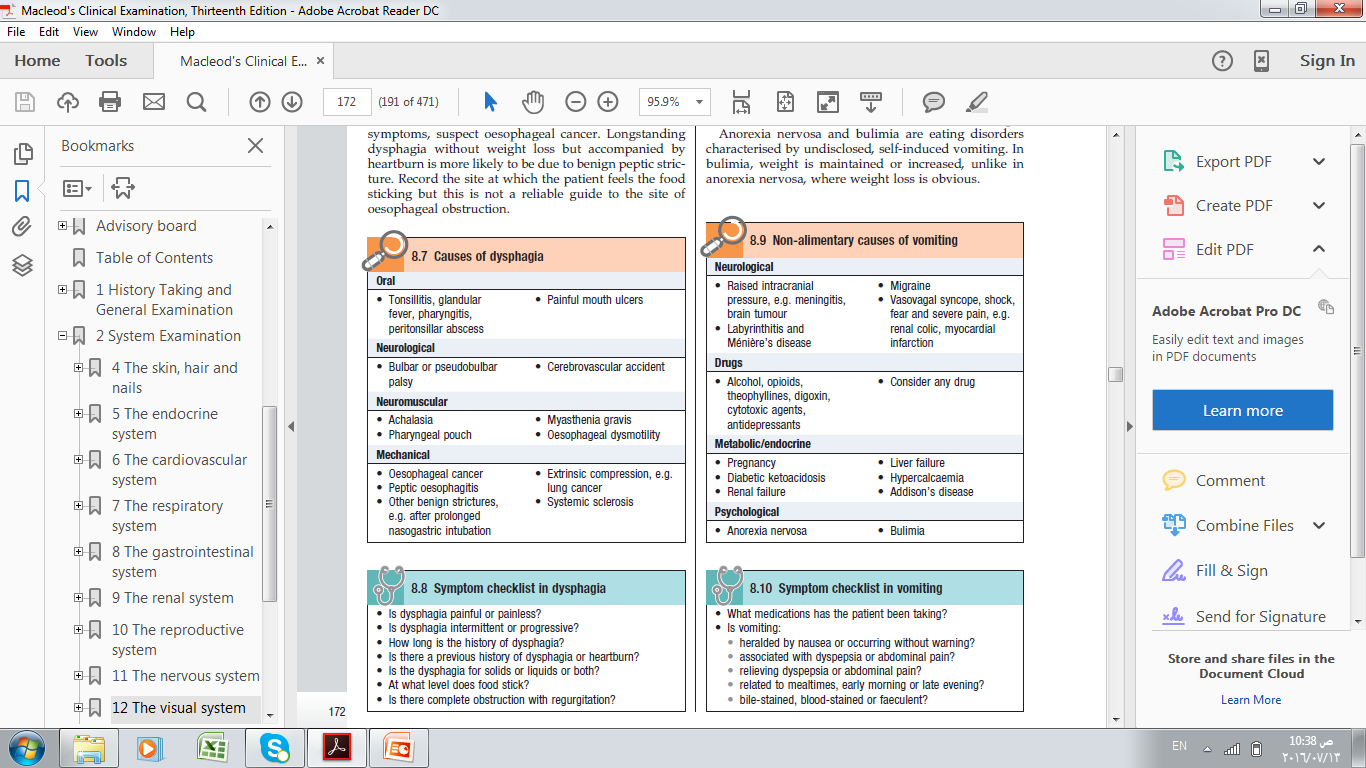 Abdominal Pain
Site
Visceral abdominal pain
deep and poorly localized in the midline
Somatic pain from the parietal peritoneum and abdominal wall
localized to the area of inflammation
Onset
Sudden onset of severe abdominal pain, rapidly progressing to become generalized and constant, suggests a hollow viscus perforation
Abdominal Pain
Abdominal Pain
Character
Inflammation usually produces constant pain exacerbated by movement or coughing
Colicky pain arises from hollow structures, e.g. small or large bowel obstruction, or the uterus during labour It lasts for a short period of time (seconds or minutes), eases off and then returns.
Dull, vague and poorly localised  pain is more typical of an inflammatory process or low-grade infection, e.g. salpingitis, appendicitis or diverticulitis. 
Radiation
Referral
Shifting
Abdominal Pain
Associated symptoms
Anorexia, nausea and vomiting 
Common but nonspecific
May be absent, even in advanced intraabdominal disease
Timing
 Silent interval during the first hour or two after perforation.
Exacerbating and relieving factors
Severity
Abdominal Pain
Nausea and vomiting
Nausea is the sensation of feeling sick.  
Vomiting is the expulsion of gastric contents via the mouth.
Vomiting is typically preceded by nausea, but in increased intracranial pressure may occur without warning.
suggest upper gastrointestinal disorders
Obstruction distal to the pylorus produces bile-stained vomit while gastric outlet obstruction causes projectile non bile stained  vomit.
Vomiting is common in gastroenteritis, cholecystitis, pancreatitis and hepatitis.
Vomiting may be caused by severe pain as renal or biliary colic, myocardial infarction, as well as systemic disease, metabolic disorders and drug therapy.
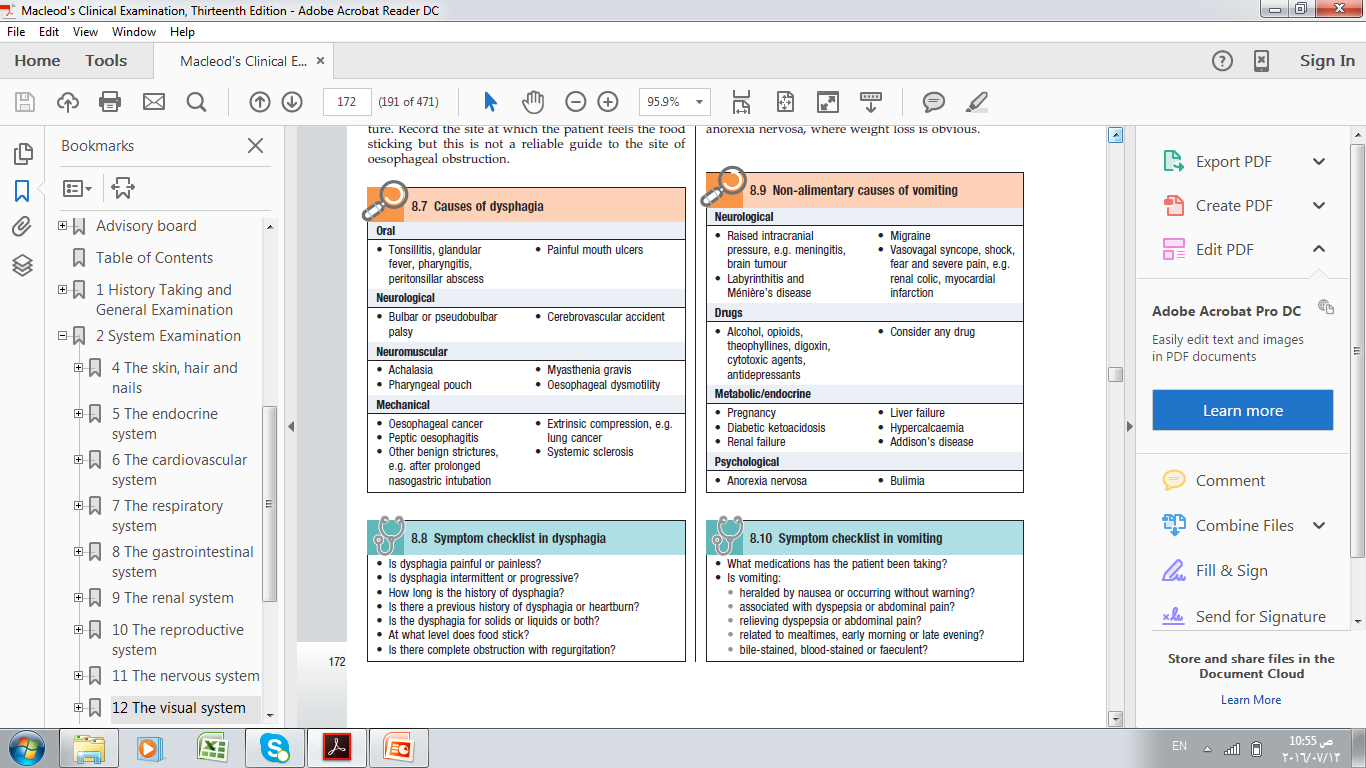 Wind and flatulence
200–2000 ml /day of flatus is passed normally.
Excessive flatus occurs in lactase deficiency and intestinal malabsorption.
No flatus is passed with intestinal obstruction. 
Belching is due to air swallowing and has no medical significance. 
Belching may indicate anxiety, or an attempt to relieve abdominal pain or discomfort, and accompanies GERD.
Abdominal distension
Abdominal distension
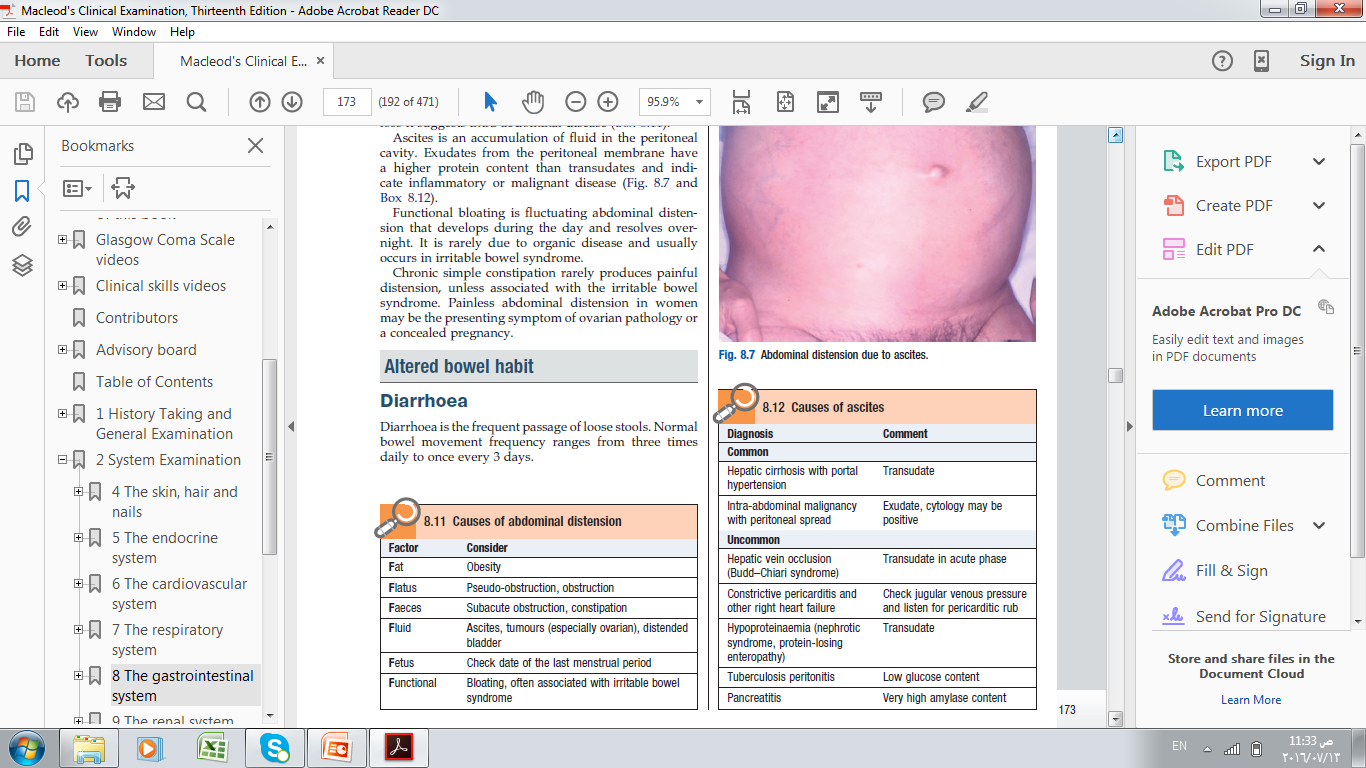 Diarrhoea
Diarrhoea is the frequent passage of loose stools.
 Normal bowel movement frequency ranges from three times daily to once every 3 days.
Bloody diarrhoea may be due to inflammatory bowel disease, colonic ischaemia or infective gastroenteritis.
Diarrhoea
Diarrhoea
Constipation
Infrequent passage of hard stools  and may be due to impaired colonic motility, physical obstruction, impaired rectal sensation or anorectal dysfunction causing anismus (impaired process of evacuation)
Absolute constipation (no gas or bowel movements) suggests intestinal obstruction and is likely to be associated with pain, vomiting and distension.
 Tenesmus  the sensation of needing to defecate although the rectum is empty, suggests rectal inflammation or tumour.
Constipation
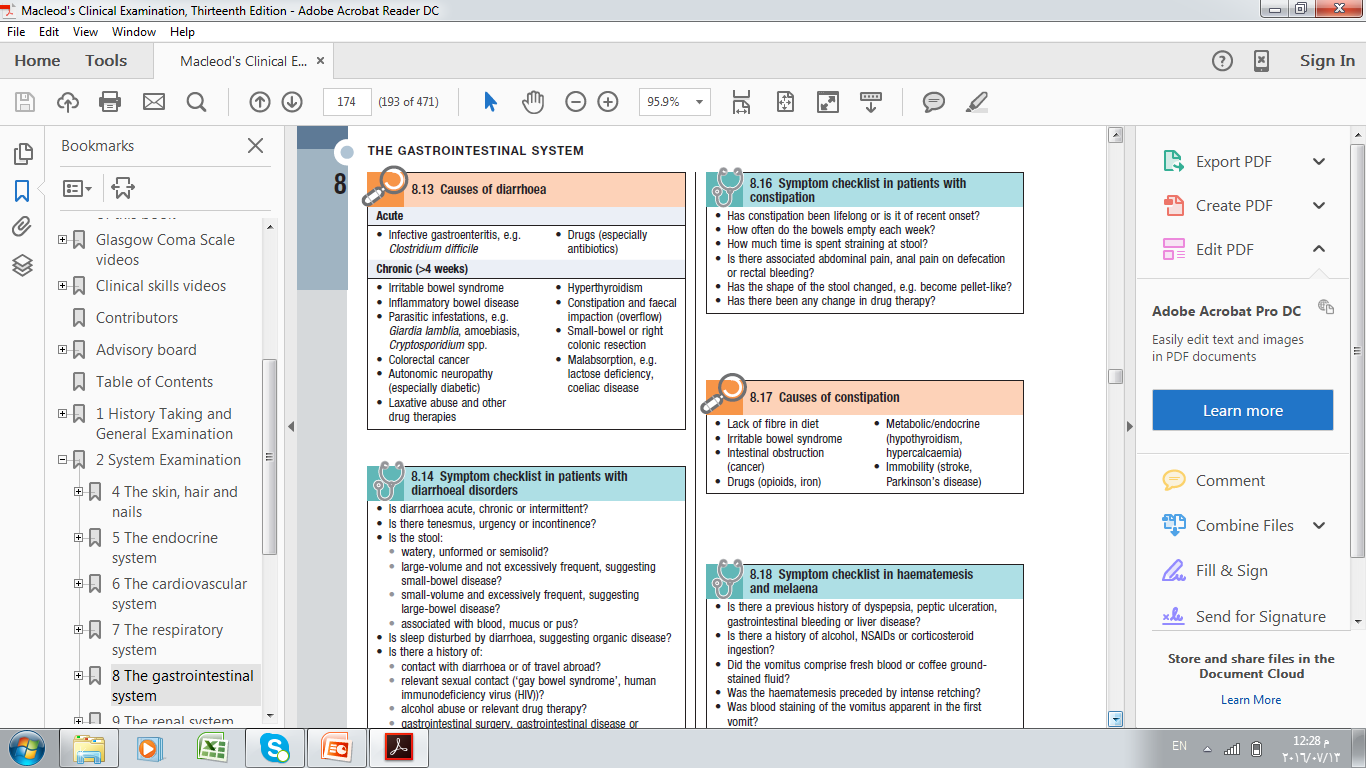 Haematemesis & Melaena
Haematemesis  is  vomiting blood
Fresh and red 
Coffee grounds dark brown 
Melaena is the passage of tarry, shiny black stools with a characteristic odour.
Haematemesis & Melaena
Haematemesis & Melaena
Rectal Bleeding
Fresh rectal bleeding indicates a disorder in the anal canal, rectum or colon
Haemorrhoids
Anal fissure
 Colorectal polyps
Colorectal cancer
Inflammatory bowel disease
Ischaemic colitis
Diverticular disease
Vascular malformation
Blood may be mixed with stool, coat the surface of otherwise normal stool, or be seen on the toilet paper.
Severe upper GI can cause fresh rectal bleeding.
Jaundice
Yellow discoloration of the sclera, mucus membranes & skin from increased serum bilirubin concentration in the body fluids

NORMAL RANGE   5-17 micromol/L
                      (0.3 – 1.0mg/dl)
LEVEL ABOUT 50 micromol/L (3mg/dl)
          →CLINICAL JAUNDICE
 Total bile flow-600ml/day(500-1000ml/day)
Jaundice
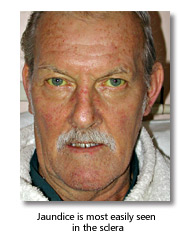 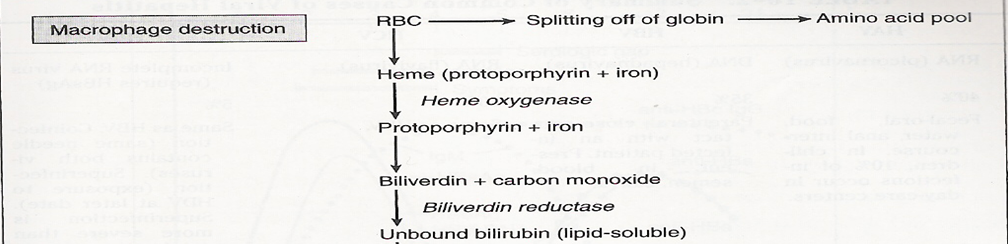 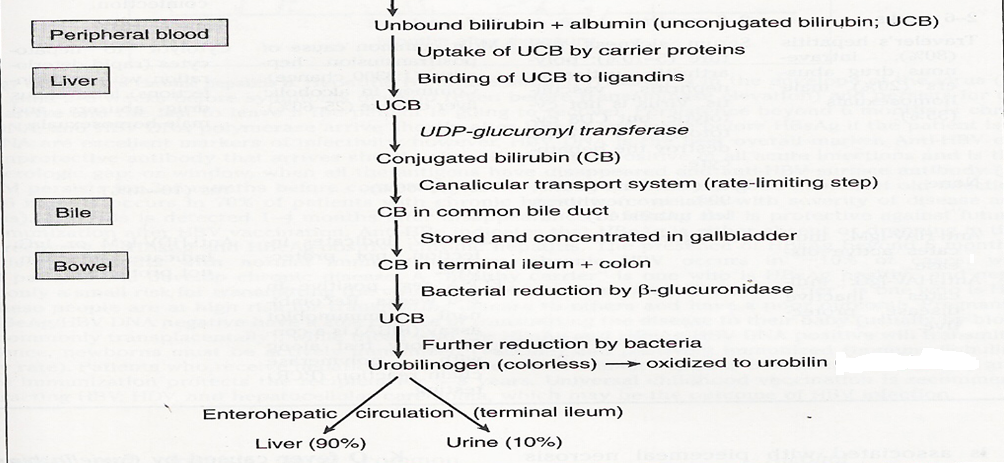 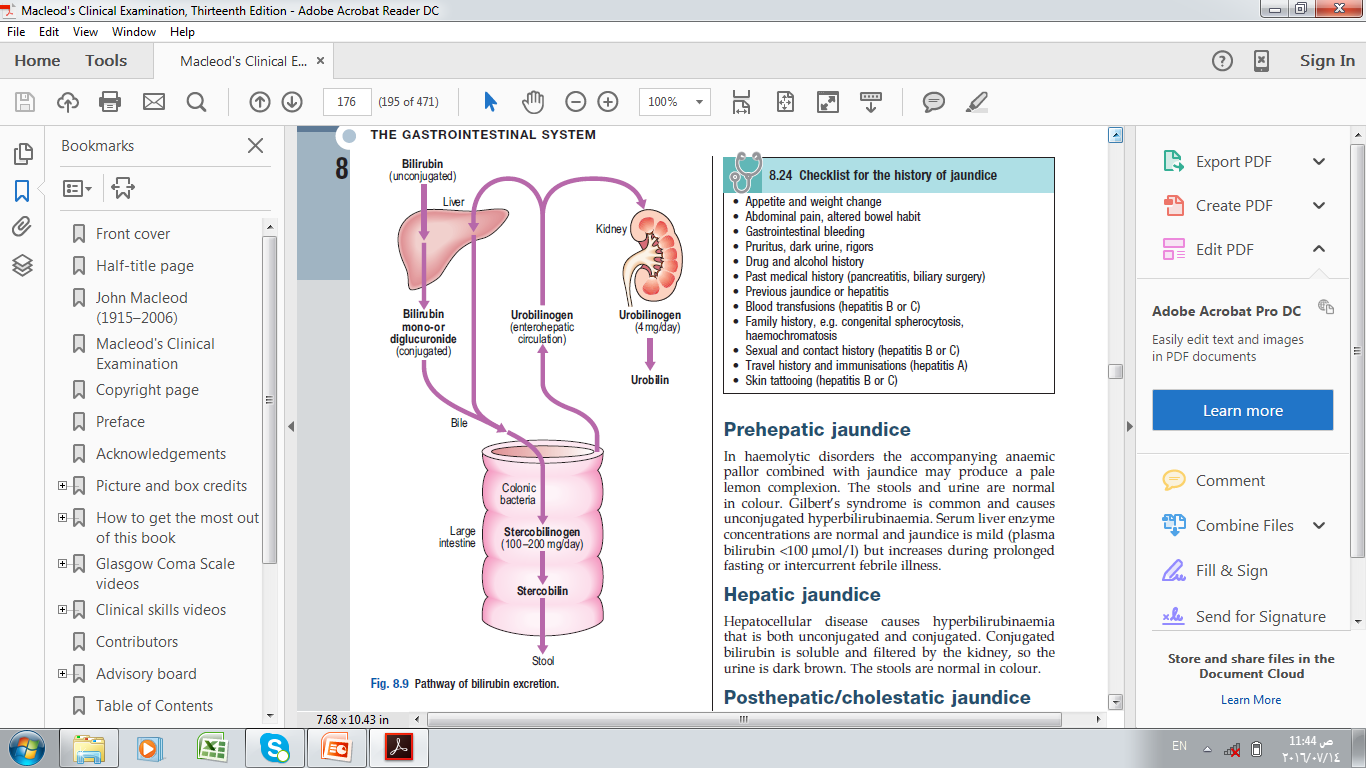 Jaundice
Jaundice
Jaundice
Jaundice
Jaundice
Alarm features
Persistent vomiting
Dysphagia
Fever
Weight loss
GI bleeding
Anaemia
Painless, watery, high-volume diarrhoea
Nocturnal symptoms disturbing sleep
Past History
History of a similar problem may suggest the diagnosis.
Previous abdominal surgery and radiological and other investigations.
Drug History
Family History
Social history
Abdominal examination
General look
Is he in  pain or cachectic or obese? 
Hands for clubbing,  koilonychia (spoon-shaped nails) and signs of liver disease,  including leukonychia and palmar erythema. 
Look  at the mouth and throat for aphthous ulcers, which are  common in gluten enteropathy and inflammatory bowel   disease 
Ask the patient to look down and retract the upper eyelid to expose the sclera; look to see if it is yellow in natural light
Examine the cervical, axillary and inguinal lymph nodes; gastric  and pancreatic cancer may spread to cause enlargement of   the left supraclavicular lymph nodes
Nutritional state
Record the height, weight, waist circumference and the patient’s body mass index 
Look for abdominal striae, which indicate rapid weight gain, previous pregnancy or, rarely, Cushing’s syndrome. Loose skin folds signify  recent weight loss.
Features of chronic liver disease
Abdominal examination
https://www.youtube.com/watch?v=PYAnF6GJY2I
Inspection
■  Examine the patient in good light and warm surroundings. 
■  Position the patient comfortably supine with the head resting  on only one or two pillows to relax the abdominal wall muscles. ■  Look at the teeth, tongue and buccal mucosa 
■  Note any smell, e.g. alcohol, fetor hepaticus

Expose the abdomen from the xiphisternum to the symphysis  pubis, leaving the chest and legs covered.?? Nipple to mid thigh ??
Start inspection from the foot  of the bed
Obvious abdominal findings
Abdominal symmetry
Shape of abdomen: flat, distended
umbilicus 
Stoma bags
Drains – wound drains, abdominal drains
Stand to the right side of the patient 
Movement of abdominal wall with respiration
Visible peristalsis,
Visible pulsation
Dilated vein, discoloration, pigmentation        
Presence of scar : site , shape: neat, ugly, wide, bulge
Examine for divaricated recti 
Ask patient raises the head off the bed or coughs.
Abdominal scars and stomas
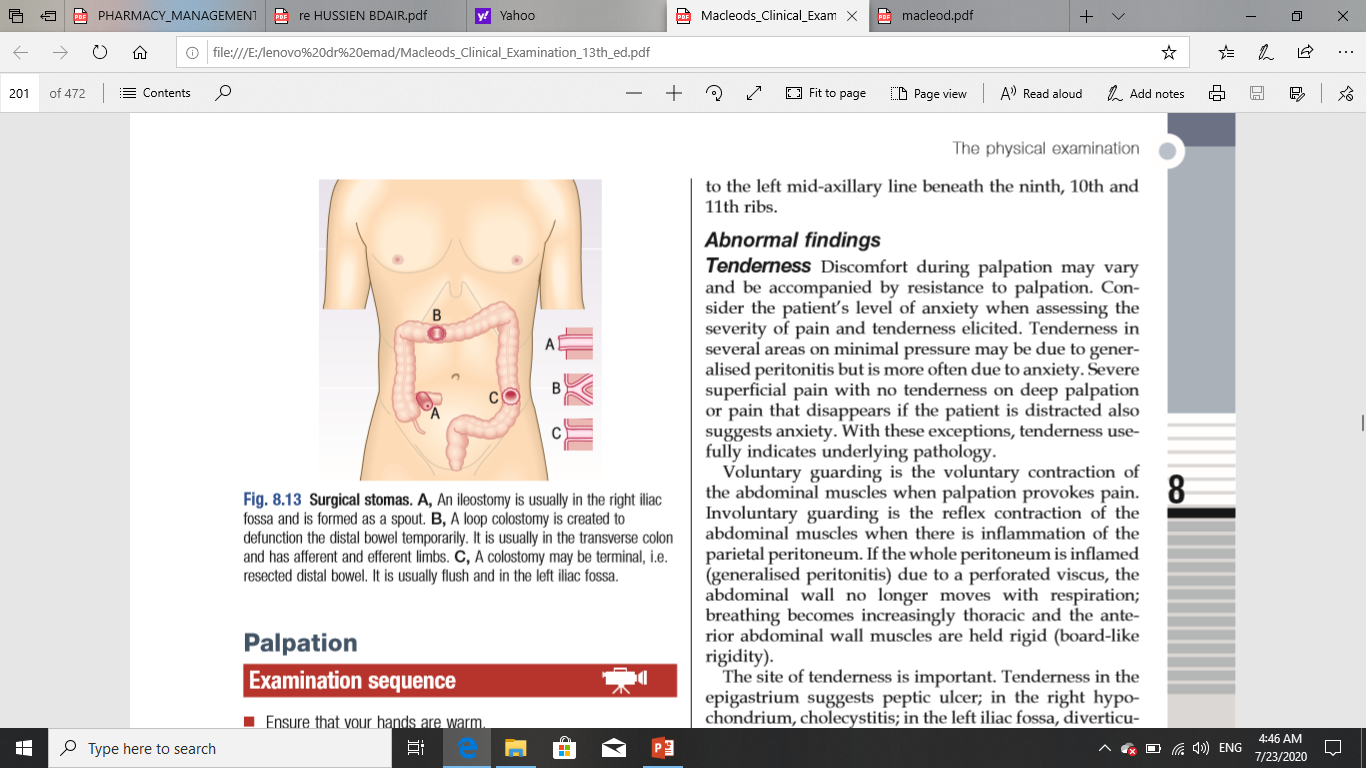 Palpation
■  Ensure that your hands are warm. 
■  If the bed is low, kneel beside it. 
■  Ask the patient to show you where any pain is and to report  any tenderness elicited during palpation. 
■  Ask the patient to place the arms by the sides to help relax the  abdominal wall. 
■  Use your right hand, keeping it flat and in contact with the  abdominal wall. 
■  Observe the patient’s face for any sign of discomfort  throughout the examination. 
■  Begin with light superficial palpation away from any site of  pain. 
■  Palpate each region in turn, looking for Abdominal muscle tone, Tenderness, Superficial masses and Palpable cough impulse
 Repeat with deeper  palpation.
Palpation
Describe any mass using the basic principles: its site, size, surface, shape  and consistency, and note whether it moves on respiration. Is  the mass fixed or mobile? 
■  To determine if a mass is superficial and in the abdominal wall  rather than within the abdominal cavity, ask the patient to  tense the abdominal muscles by lifting his head. 
■  An abdominal wall mass will still be palpable, whereas an  intra-abdominal mass will not.
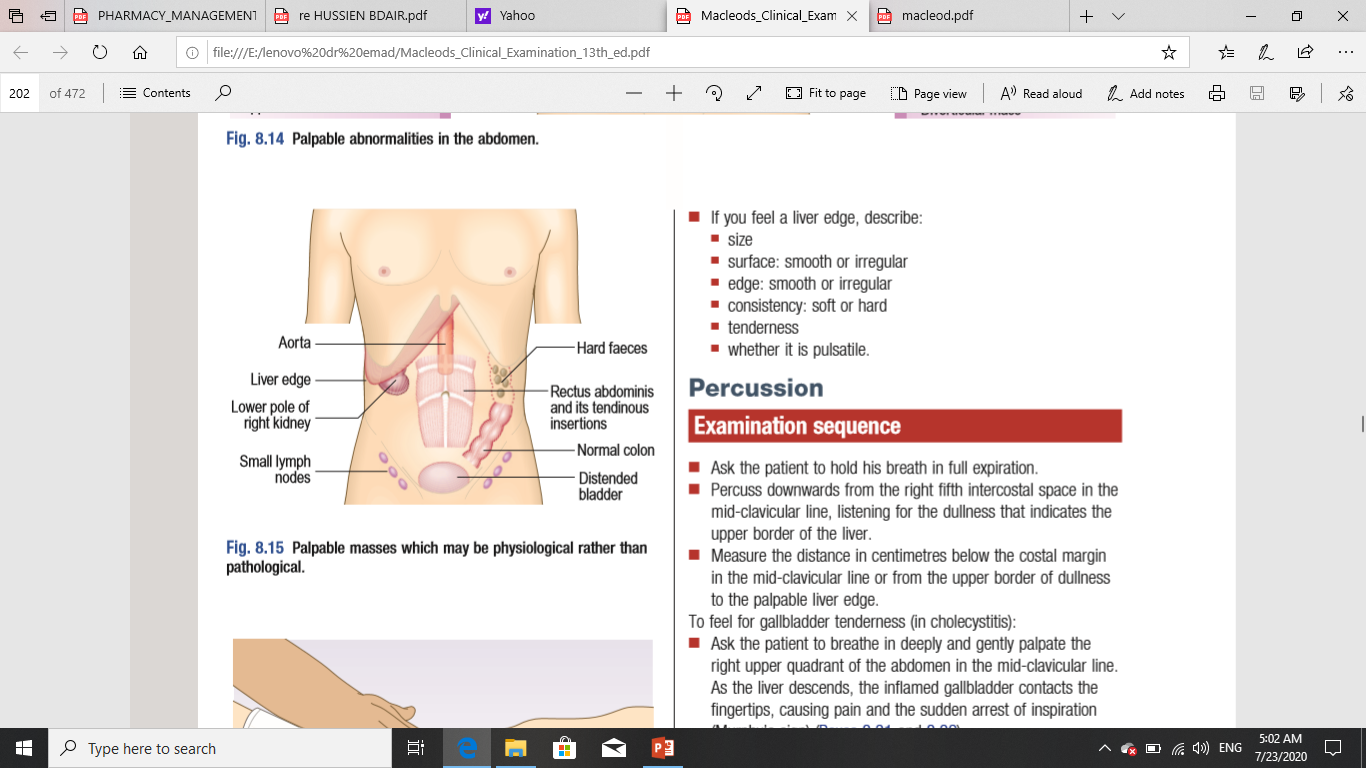 Muscle tone : guarding and rigidity 
Tenderness Discomfort during palpation may vary and be accompanied by resistance to palpation.
Organs : describe size, surface: smooth or irregular, edge: smooth or irregular, consistency: soft or hard, tenderness and whether it is pulsatile.
Hepatomegaly
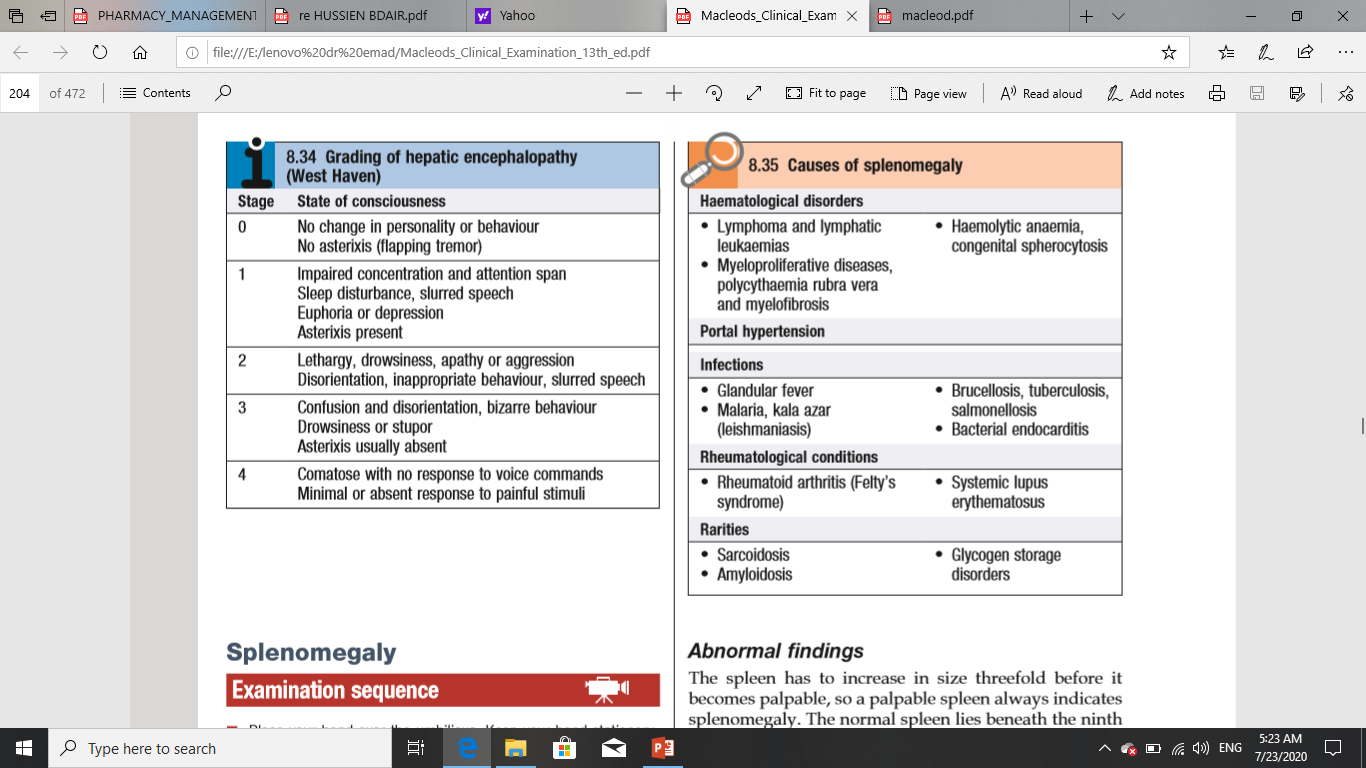 Splenomegaly
■  Place your hand over the umbilicus. Keep your hand stationary  and ask the patient to breathe in deeply through the mouth. 
■  Feel for the splenic edge as it descends on inspiration  
■  Move your hand diagonally upwards towards the left  hypochondrium 1 cm at a time between each breath the  patient takes. 
■  Feel the costal margin along its length, as the position of  the spleen tip is variable. 
■  If you cannot feel the splenic edge, ask the patient to roll  towards you and on to his right side and repeat the above.  Palpate with your right hand, placing your left hand behind   the patient’s left lower ribs, pulling the ribcage forward   
■  Feel along the left costal margin and percuss over the lateral  chest wall to confirm or exclude the presence of splenic  dullness.
Percussion
Ask the patient to hold his breath in full expiration. 
■  Percuss downwards from the ??right fifth intercostal space?? in the  mid-clavicular line, listening for the dullness that indicates the  upper border of the liver. 
■  Measure the distance in centimeters below the costal margin  in the mid-clavicular line or from the upper border of dullness  to the palpable liver edge. 
■  Ask the patient to breathe in deeply and gently palpate the  right upper quadrant of the abdomen in the mid-clavicular line.  As the liver descends, the inflamed gallbladder contacts the  fingertips, causing pain and the sudden arrest of inspiration  (Murphy’s sign)
Ascites
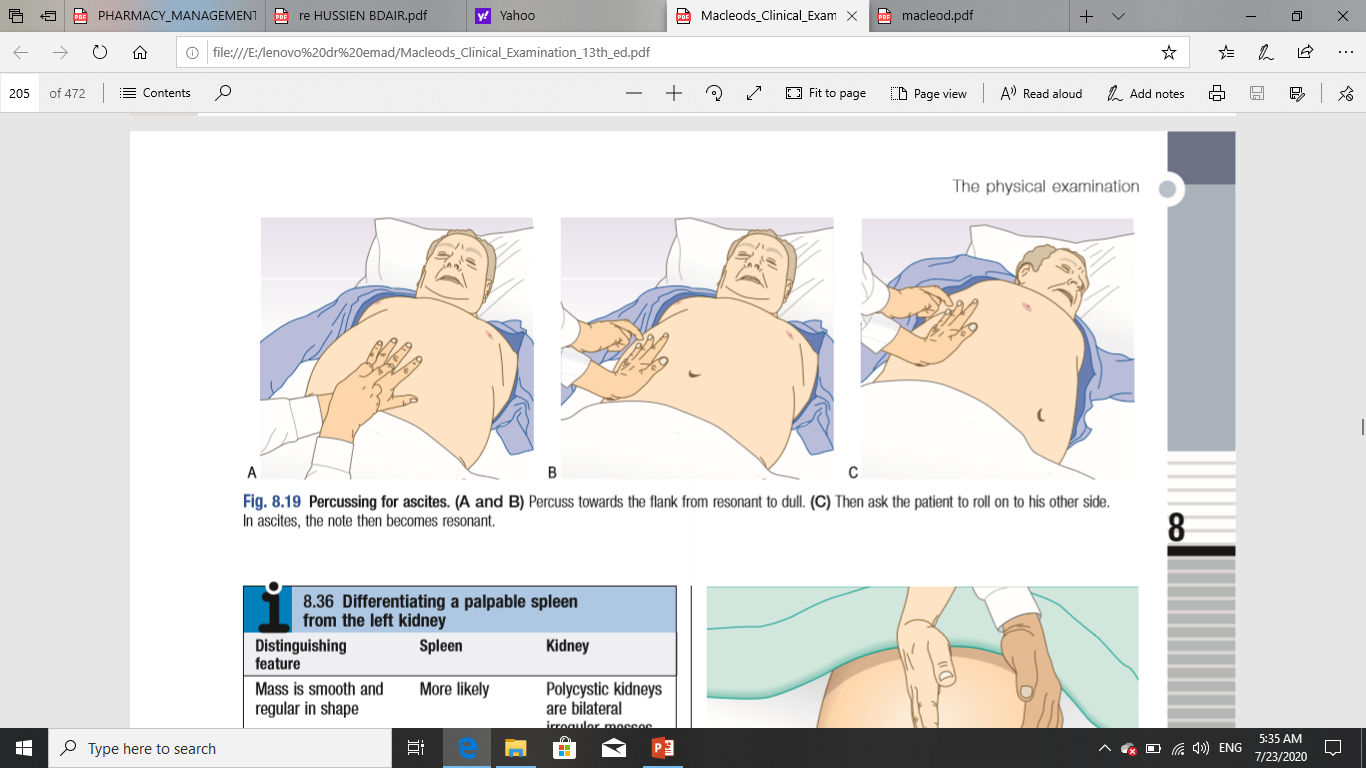 Shifting dullness
■  With the patient supine, percuss from the midline out to the  flanks. Note any change from resonant to dull,  along with areas of dullness and resonance. 
■  Keep your finger on the site of dullness in the flank and ask  the patient to turn on to his opposite side.
■  Pause for ??10??seconds to allow any ascites to gravitate, then  percuss again. If the area of dullness is now resonant, shifting  dullness is present.
Auscultation
■  With the patient supine, place your stethoscope diaphragm to  the right of the umbilicus and do not move it.
 ■  Listen for up to 2 minutes?? before concluding that bowel sounds  are absent. Bowel sounds are gurgling noises from the normal peristaltic activity of the gut. They normally occur every 5–10 seconds, but the frequency varies. 
■  Listen above the umbilicus over the aorta for arterial bruits. 
■  Now listen 2–3 cm above and lateral to the umbilicus for bruits  from renal artery stenosis. 
■  Listen over the liver for bruits. A friction rub, which sounds like rubbing your dry fingers together, may be heard over the liver (perihepatitis) or spleen (perisplenitis). 
■  A succussion splash sounds like a half-filled water bottle being  shaken. Explain the procedure to the patient, then shake the  patient’s abdomen by lifting him with both hands under his  pelvis. An audible splash more than 4 hours after the patient has eaten or drunk anything indicates delayed gastric emptying, e.g. pyloric stenosis.
Hernias
■  Examine the groin with the patient standing upright. 
■  Inspect the inguinal and femoral canals and the scrotum for  any lumps or bulges. 
■  Ask the patient to cough; look for an impulse over the femoral  or inguinal canals and scrotum. 
■  Identify the anatomical relationships between the bulge, the  pubic tubercle and the inguinal ligament to distinguish a  femoral from an inguinal hernia. 
■  Palpate the external inguinal ring and along the inguinal canal  for possible muscle defects. Ask the patient to cough and feel  for a cough impulse. 
■  Now ask the patient to lie down and establish whether the  hernia reduces spontaneously.
If so, press two fingers over the internal inguinal ring at the  mid-inguinal point and ask the patient to cough or stand up  while you maintain pressure over the internal inguinal ring. If  the hernia reappears, it is a direct hernia. If it can be  prevented from reappearing, it is an indirect inguinal hernia. 
■  Examine the opposite side to exclude the possibility of  asymptomatic hernias.
Digital Rectal Examination(DRE)
Explain what you are going to do, why it is necessary and ask  for permission to proceed. Tell the patient that the examination  may be uncomfortable but should not be painful. 
■  Offer a chaperone; record if this is refused. Record the name  of the chaperone. 
■  Position the patient in the left lateral position with his buttocks  at the edge of the couch, his knees drawn up to his chest and  his heels clear of his perineum 
■  Put on gloves and examine the perianal skin, using an effective  light source. 
■  Look for skin lesions, external haemorrhoids and fistulae. 
■  Lubricate your index finger with water-based gel.
■  Place the pulp of your forefinger on the anal margin  and apply steady pressure on the sphincter to push your   finger gently through the anal canal into the rectum  
■  If anal spasm occurs, ask the patient to breathe in deeply and  relax. If necessary insert a local anesthetic suppository before  trying again. If pain persists, examination under general  anesthesia may be necessary. 
■  Ask the patient to squeeze your finger with his anal muscles  and note any weakness of sphincter contraction. 
■  Palpate systematically around the entire rectum; note any  abnormality and examine any mass. Record the percentage of  the rectal circumference involved by disease and its distance  from the anus  
■  Identify the uterine cervix in women and the prostate in men;  assess the size, shape and consistency of the prostate and  note any tenderness. 
■  If the rectum contains feces and you are in doubt about  palpable masses, repeat the examination after the patient has  defecated. 
■  Slowly withdraw your finger. Examine it for stool color and the  presence of blood or mucus
Thank you